BCSSE and NSSE Reports 2023
Office of Institutional Effectiveness, Research, and Planning
April 2024
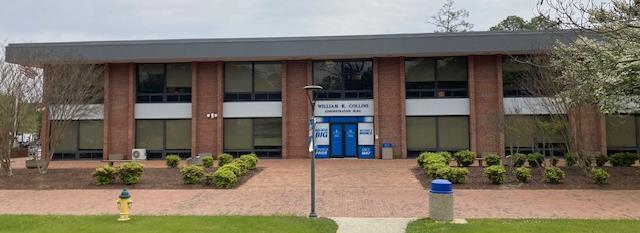 BCSSE and NSSE
Objectives
BCSSE Overview – Student Expectations
NSSE Overview – How Are We Doing?
Group
College
Department
Major
Comparison with Other Institutions
High Impact Practices
Gains and Satisfaction
Opportunities for Growth
What can we do with the information?
Requests of Academic Departments
Based on data and FSU Strategic Plan
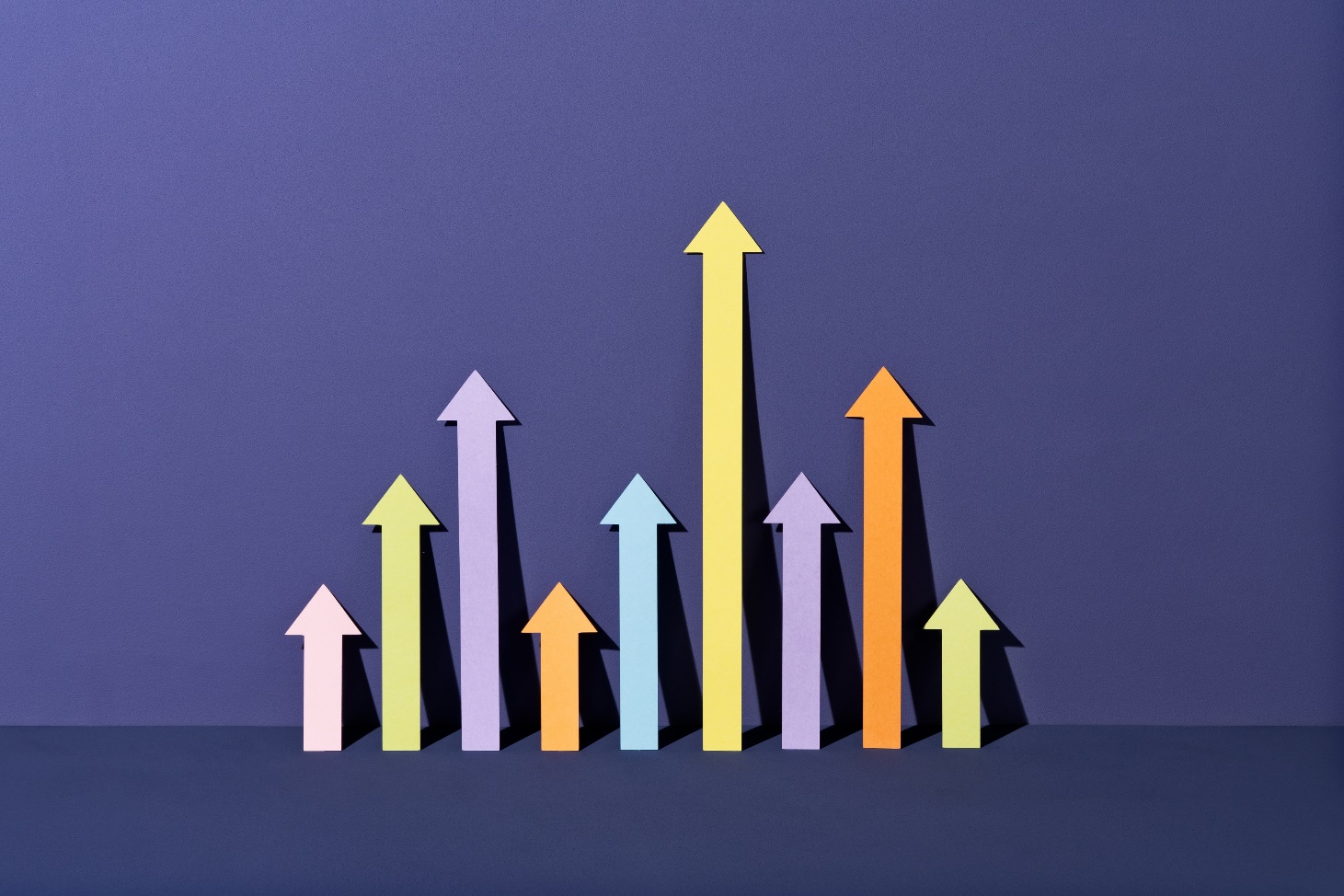 Beginning College Student Survey of  Engagement (BCSSE)
Student Expectations
Student Concerns
Student Nonacademic Responsibilities (Work, Family, etc.)


Briefly review BCSSE student expectations and concerns.
Review relevant NSSE responses to these items.
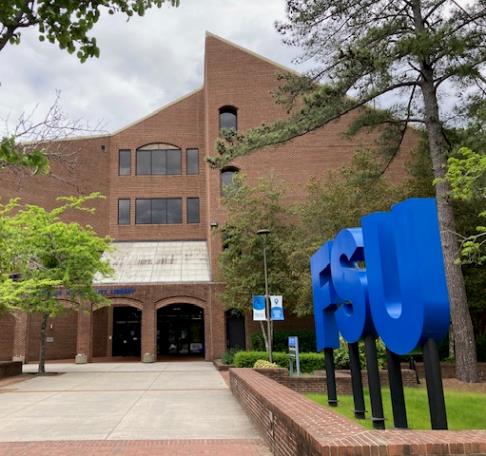 Beginning Students’ Top Expectations
On the BCSSE, First-Year students, Transfer students, and Adult Learners shared their top expectations for the campus:
NSSE Results for Top Expectations
On the NSSE, First-Year students and seniors shared their impressions in each area. 
The change in average scores from 2019 to 2023 is shown in the table.
Scores moved in a positive direction. Students would like more collaborative learning.
NSSE Results for Top Expectations
Comparison of NSSE results with External Peers and HBCUs:
FSU scores were greater than (+), less than (-), or equal to (=) institutional peers and HBCUs.
First-year students’ scores equaled or exceeded peer institutions. Seniors would like more collaborative learning and engagement with faculty, especially mentoring.
Beginning College Student Concerns
On the BCSSE, students reported concerns about maintaining positive mental health and avoiding mental and emotional exhaustion.
The NSSE addresses this with questions about campus support for overall well being (including mental health).
BCSSE: Percentage of students stating their level of concern was (Very Much) or (Quite a bit).
Beginning College Student Responsibilities
On the BCSSE, students shared whether they were working or caring for dependents.
The NSSE asks students if the campus helps them manage their nonacademic responsibilities.
NSSE: Learning, Engagement, and Campus Experience: How Are We Doing?
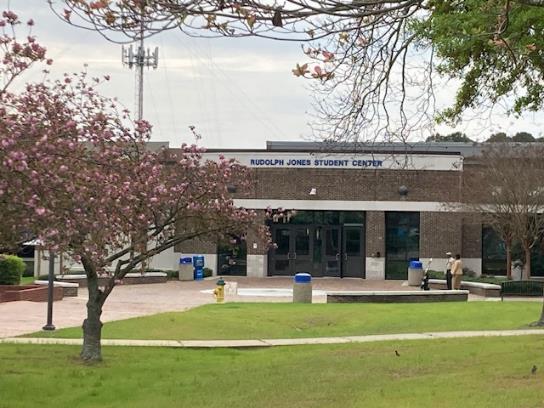 Outcomes by Group

Outcomes by College

Opportunities for Growth
NSSE Survey responses
NSSE Outcomes by Group
Groups
Survey Items
Adult Learners
Military Students
18-24-Year-Old Students
Students Working 20+ Hours per Week
Students Caring for Dependents
Demographic Groups 
Distance Learners
First-Generation College Students
First-Year Students
Seniors
Support for Overall Well Being
Nonacademic Responsibilities
Quality of Interactions
Effective Teaching Practices
Supportive Campus Environment
Mentoring
Research with Faculty
High Impact Practices
Campus Support for Overall Well Being (NSSE Survey Items)
Support for Overall Well Being
Adult learners differed others in reports of campus support for their well being.
On a scale of 1-4, responses included 3 (Quite a bit) and 4 (Very Much).
Support for Overall Well Being
Most students reported campus support for overall well being, with variance for Hispanic or Latino(a) students.
On a scale of 1-4, responses included 3 (Quite a bit) and 4 (Very Much).
51 respondents (out of more than 600) were Hispanic or Latino(a).
Support for Overall Well Being
Female students were more likely to report campus support for overall well being.
Percentages represent students who responded, “Very Much” or “Quite a bit,” on a scale of 1-4.
Support for Overall Well Being
Students who work off campus (20+ hours) and students caring for dependents reported higher rates of campus support for overall well being than first-generation college students.
On a scale of 1-4, responses included 3 (Quite a bit) and 4 (Very Much).
Support for Overall Well Being
Ratings vary based on campus housing status.
Percentages represent students who responded, “Very Much” or “Quite a bit,” on a scale of 1-4.
4 students reported being homeless or in transition.
Supportive Campus Environment (NSSE Survey Items)
Supportive Campus Environment
First-year students and seniors’ scores (on a 60-point scale) were higher than peer institutions but have room for growth.
Scored on 60-point scale (e.g., Very little = 0; Some = 20; Quite a bit = 40; Very much = 60), and the rescaled items are averaged across every item in the Engagement Indicators (EI). Items include well-being, nonacademic support, tutoring, campus activities, diverse contacts, etc. Compare averages for Southeast Public Institutions (FY 35.4, S 33.2), Carnegie Peers (FY 34.7, S 32.7), and All U.S. Institutions Administering the NSSE (FY 34.6, S 32).
Supportive Campus Environment
First-generation first-year students and first-generation seniors’ scores were higher than peer institutions but have room for growth.
Scored on 60-point scale (e.g., Very little = 0; Some = 20; Quite a bit = 40; Very much = 60), and the rescaled items are averaged across every item in the Engagement Indicators (EI). Items include well-being, nonacademic support, tutoring, campus activities, diverse contacts, etc. Compare averages for Southeast Public Institutions (FY 35.4, S 33.2), Carnegie Peers (FY 34.7, S 32.7), and All U.S. Institutions Administering the NSSE (FY 34.6, S 32).
Supportive Campus Environment
Total scores were higher than peer institutions but have room for growth. One group (White students) were majority adult learners (65%).
Scored on 60-point scale (e.g., Very little = 0; Some = 20; Quite a bit = 40; Very much = 60), and the rescaled items are averaged across every item in the Engagement Indicators (EI). Items include well-being, nonacademic support, tutoring, campus activities, diverse contacts, etc. Compare averages for Southeast Public Institutions (FY 35.4, S 33.2), Carnegie Peers (FY 34.7, S 32.7), and All U.S. Institutions Administering the NSSE (FY 34.6, S 32).
Nonacademic Responsibilities
Adult learners and military students reported a need for more help in managing nonacademic responsibilities (work, family, deployment, etc.).
On a scale of 1-4, responses included 3 (Quite a bit) and 4 (Very Much).
Nonacademic Responsibilities
Students who work off campus (20+ hours), students caring for dependents, and first-generation college students, may need help managing nonacademic responsibilities.
On a scale of 1-4, responses included 3 (Quite a bit) and 4 (Very Much).
Nonacademic Responsibilities
Ratings vary based on campus housing status. Distance and commuting students may need more support.
On a scale of 1-4, responses included 3 (Quite a bit) and 4 (Very Much).
4 students reported being homeless or in transition.
Quality of Interactions (NSSE Survey Items)
Quality of Interaction with Administration
Administrative staff includes Admissions, Financial Aid, Registrar, etc.).
Most, especially transfer students, reported high quality interactions with administration.
On a scale of 1-7 (poor to excellent), percentage of students reporting scores above 4.
Quality of Interactions with Administration
Most students working off campus (20+ hours) and students caring for dependents reported high quality interactions with administration.
First-generation college students report a desire for improved interactions with administration.
On a scale of 1-7 (poor to excellent), percentage of students reporting scores above 4.
Quality of Interactions with Administration
Student reports of interactions with administration differed by race.
On a scale of 1-7 (poor to excellent), percentage of students reporting scores above 4.
Quality of Interactions with Administration
Ratings for interactions with Administration are similar for groups other than unhoused.
On a scale of 1-7 (poor to excellent), percentage of students reporting scores above 4.
4 students reported being homeless or in transition.
Quality of Interactions with Faculty
Most adult learners, military students, 18-24-year-olds, and transfer students reported high quality interactions with faculty, with little variance among groups.
On a scale of 1-7 (poor to excellent), percentage of students reporting scores above 4.
Quality of Interactions with Faculty
Most students working off campus (20+ hours), students caring for dependents, and first-generation college students reported high quality interactions with faculty.
On a scale of 1-7 (poor to excellent), percentage of students reporting scores above 4.
Quality of Interactions with Faculty
Most first-year students and seniors reported high quality interactions with faculty.
On a scale of 1-7 (poor to excellent), percentage of students reporting scores above 4.
Quality of Interactions with Faculty
First-generation college students constituted 48% of NSSE respondents, 341 of 714.
On a scale of 1-7 (poor to excellent), percentage of students reporting scores above 4.
Quality of Interactions with Faculty
Interactions with faculty had minor variations by race.
On a scale of 1-7 (poor to excellent), percentage of students reporting scores above 4.
Quality of Interactions with Faculty
Ratings for interactions with faculty are similar, whether students on campus, commuters, online, or unhoused.
On a scale of 1-7 (poor to excellent), percentage of students reporting scores above 4.
4 students reported being homeless or in transition.
Student-Faculty Interaction (Mentoring) by Race
First-year scores were higher than peer institutions while seniors’ scores were lower.
Scored on 60-point scale (e.g., Very little = 0; Some = 20; Quite a bit = 40; Very much = 60), and the rescaled items are averaged across every item in the Engagement Indicators (EI). Items include well-being, nonacademic support, tutoring, campus activities, diverse contacts, etc. Compare averages for Southeast Public Institutions (FY 22.2, S 24.6), Carnegie Peers (FY 22.5, S 26.4), and All U.S. Institutions Administering the NSSE (FY 21.6, S 23.7).
Quality of Interactions w/Student Affairs Staff
Student Affairs staff received the highest ratings of all employees from this group, especially military students.
On a scale of 1-7 (poor to excellent), percentage of students reporting scores above 4.
Quality of Interactions w/Student Affairs Staff
Most students working off campus (20+ hours), students caring for dependents, and first-generation college students reported high quality interactions with Student Affairs staff.
On a scale of 1-7 (poor to excellent), percentage of students reporting scores above 4.
Quality of Interactions with Student Affairs Staff
Ratings for interactions with Student Affairs staff differ for distance learners and students on campus or unhoused.
On a scale of 1-7 (poor to excellent), percentage of students reporting scores above 4.
4 students reported being homeless or in transition.
Quality of Interactions with Advisors
Ratings for interactions with advisors are similar, whether students on campus, commuters, online, or unhoused.
On a scale of 1-7 (poor to excellent), percentage of students reporting scores above 4.
4 students reported being homeless or in transition.
Quality of Interactions with Advisors
Most, especially military students, reported high quality interactions with advisors.
On a scale of 1-7 (poor to excellent), percentage of students reporting scores above 4.
Quality of Interactions with Advisors
Most students working off campus (20+ hours), students caring for dependents, and first-generation college students reported high quality interactions with advisors.
On a scale of 1-7 (poor to excellent), percentage of students reporting scores above 4.
Quality of Interactions with Other Students
Most students reported high quality interactions with one another.
On a scale of 1-7 (poor to excellent), percentage of students reporting scores above 4.
Quality of Interactions with Other Students
Most students working off campus (20+ hours), students caring for dependents, and first-generation college students reported high quality interactions with their peers.
On a scale of 1-7 (poor to excellent), percentage of students reporting scores above 4.
Quality of Interactions with Other Students
Ratings for interactions with other students are similar, whether students on campus, commuters, online, or unhoused.
On a scale of 1-7 (poor to excellent), percentage of students reporting scores above 4.
Overall Campus Interaction by Race
Ratings of campus interactions (faculty, staff, administration, and students) varied by year and group, comparable to peer institutions. Seniors’ ratings were higher.
Scored on 60-point scale (e.g., Very little = 0; Some = 20; Quite a bit = 40; Very much = 60), and the rescaled items are averaged across every item in the Engagement Indicators (EI). Items include well-being, nonacademic support, tutoring, campus activities, diverse contacts, etc. Compare averages for Southeast Public Institutions (FY 42.6, S 42.9), Carnegie Peers (FY 43.2, S 43.5), and All U.S. Institutions Administering the NSSE (FY 43, S 43).
Effective Teaching Practices (NSSE Survey Items)
Effective Teaching Practices
First-year students (except for NSSE institutions) and seniors’ scores exceeded peer institutions but have room for growth.
Each EI is scored on a 60-point scale. To produce an indicator score, the response set for each item is converted to a 60-point scale (e.g., Very much=4, Quite a bit=3, Some=2, Very little=1), and the rescaled items are averaged. Compare to Southeast Public (FY 37.9, S 40.2), Carnegie (FY 38.1, S 40.6), and All U.S. Institutions Administering the NSSE (FY 38.4, S 40).
Effective Teaching Practices
Scores from first-generation first-year students were comparable to peers. Scores from first-generation seniors exceeded peers but have room for growth.
Each EI is scored on a 60-point scale. To produce an indicator score, the response set for each item is converted to a 60-point scale (e.g., Very much=4, Quite a bit=3, Some=2, Very little=1), and the rescaled items are averaged. Compare to Southeast Public (FY 37.9, S 40.2), Carnegie (FY 38.1, S 40.6), and All U.S. Institutions Administering the NSSE (FY 38.4, S 40).
Effective Teaching Practices
First-year students on campus differed in their views of teaching practices. Scores equaled or exceeded peer institutions but have room for growth.
Each EI is scored on a 60-point scale. To produce an indicator score, the response set for each item is converted to a 60-point scale (e.g., Very much=4, Quite a bit=3, Some=2, Very little=1), and the rescaled items are averaged. Compare to Southeast Public (FY 37.9, S 40.2), Carnegie (FY 38.1, S 40.6), and All U.S. Institutions Administering the NSSE (FY 38.4, S 40).
Effective Teaching Practices
Scores nearly equaled or exceeded peer institutions but have room for growth. There is little variation by group.
Each EI is scored on a 60-point scale. To produce an indicator score, the response set for each item is converted to a 60-point scale (e.g., Very much=4, Quite a bit=3, Some=2, Very little=1), and the rescaled items are averaged. Compare to Southeast Public (FY 37.9, S 40.2), Carnegie (FY 38.1, S 40.6), and All U.S. Institutions Administering the NSSE (FY 38.4, S 40).
NSSE Outcomes by Dept and College
Groups
Survey Items
Support for Overall Well Being
Nonacademic Responsibilities
Quality of Interactions 
Mentoring
Research with Faculty
Diverse Perspectives in Class
Encouraged Contact with Diverse Others
Academic Departments
Broadwell College of Business and Economics
College of Education
College of Health, Science, and Technology
College of Humanities and Social Sciences
Majors
Dept. Outcomes for Support for Overall Well Being
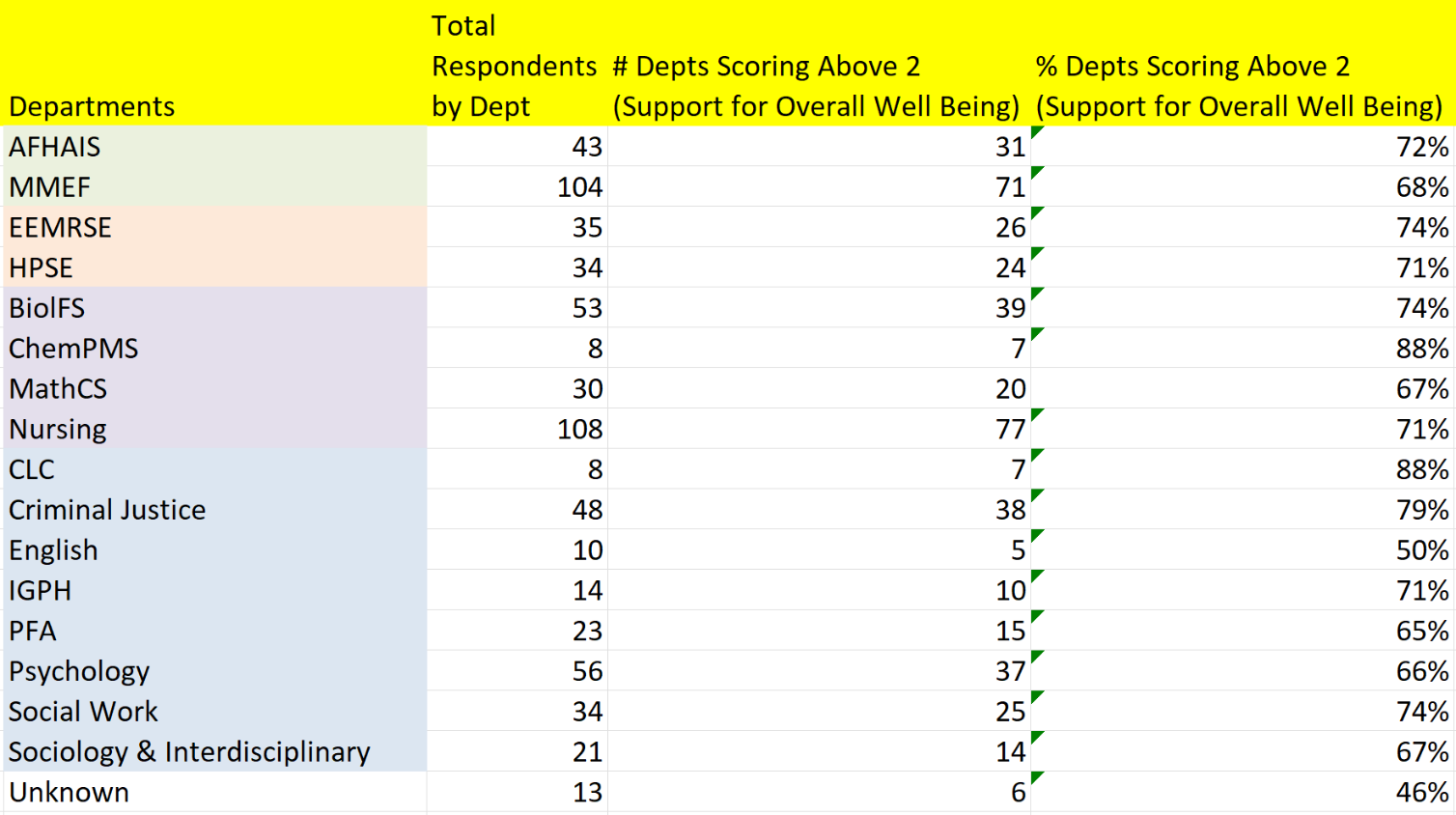 Chart displays # of respondents per dept., and the # and percentage of students reporting scores above 2 (out of 4). Some departments do not have enough respondents to make conclusions, unless combined into colleges.
Support for Overall Well Being
Most students reported campus support for overall well being.
Notice the unknown category, representing up to 73 undeclared majors (depending on responses).
On a scale of 1-4, responses included 3 (Quite a bit) and 4 (Very Much).
Help Manage Nonacademic Responsibilities
Students reported a desire for more support as they manage nonacademic responsibilities.
On a scale of 1-4, responses included 3 (Quite a bit) and 4 (Very Much).
Dept. Outcomes for Quality of Interactions with Faculty
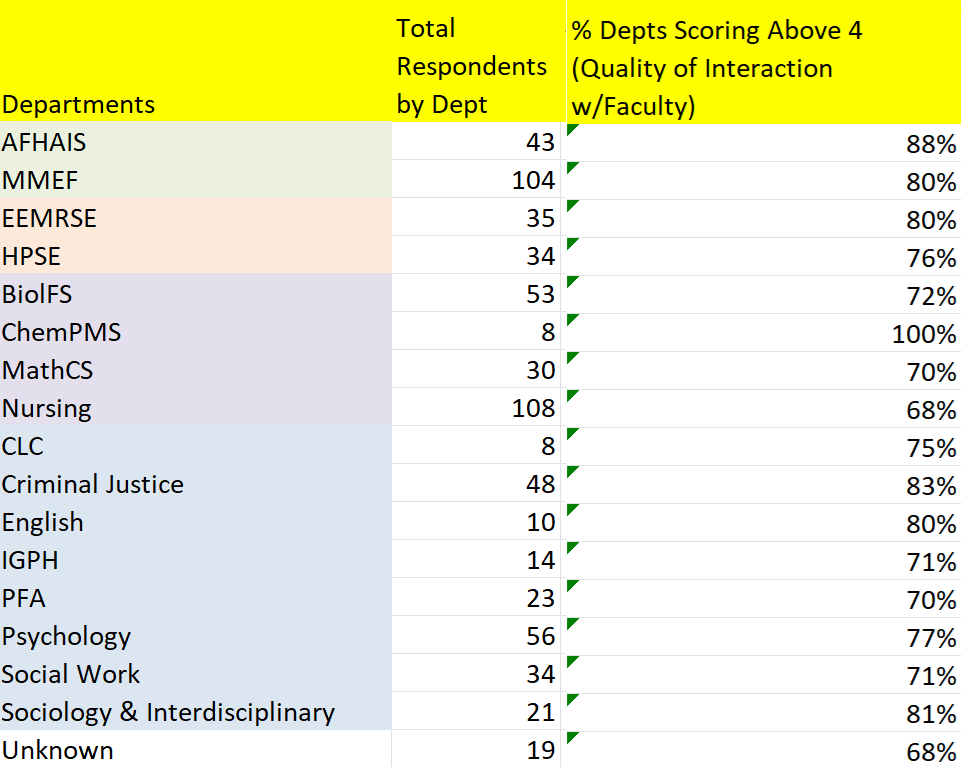 Chart displays # of respondents per dept., and the # and percentage of students reporting scores above 4 (out of 7). Some departments do not have enough respondents to make conclusions, unless combined into colleges.
Quality of Interaction with Faculty
Most students reported high quality interactions with faculty.
On a scale of 1-7, percentage of students reporting scores above 4.
Quality of Interaction with Administration
Most students reported high quality interactions with administration.
On a scale of 1-7, percentage of students reporting scores above 4.
Quality of Interaction with Student Affairs
Most students reported high quality interactions with Student Services staff (Student Affairs, Career Services, Housing, etc.).
Notice the scores from unknown (undeclared majors).
On a scale of 1-7, percentage of students reporting scores above 4.
Quality of Interaction with Advisors
Most students reported high quality interactions with advisors.
On a scale of 1-7, percentage of students reporting scores above 4.
Quality of Interaction with Students
Most students reported high quality interactions with peers.
On a scale of 1-7, percentage of students reporting scores above 4.
Mentoring (NSSE Survey Items)
Dept. Outcomes for Faculty Mentoring (Career)
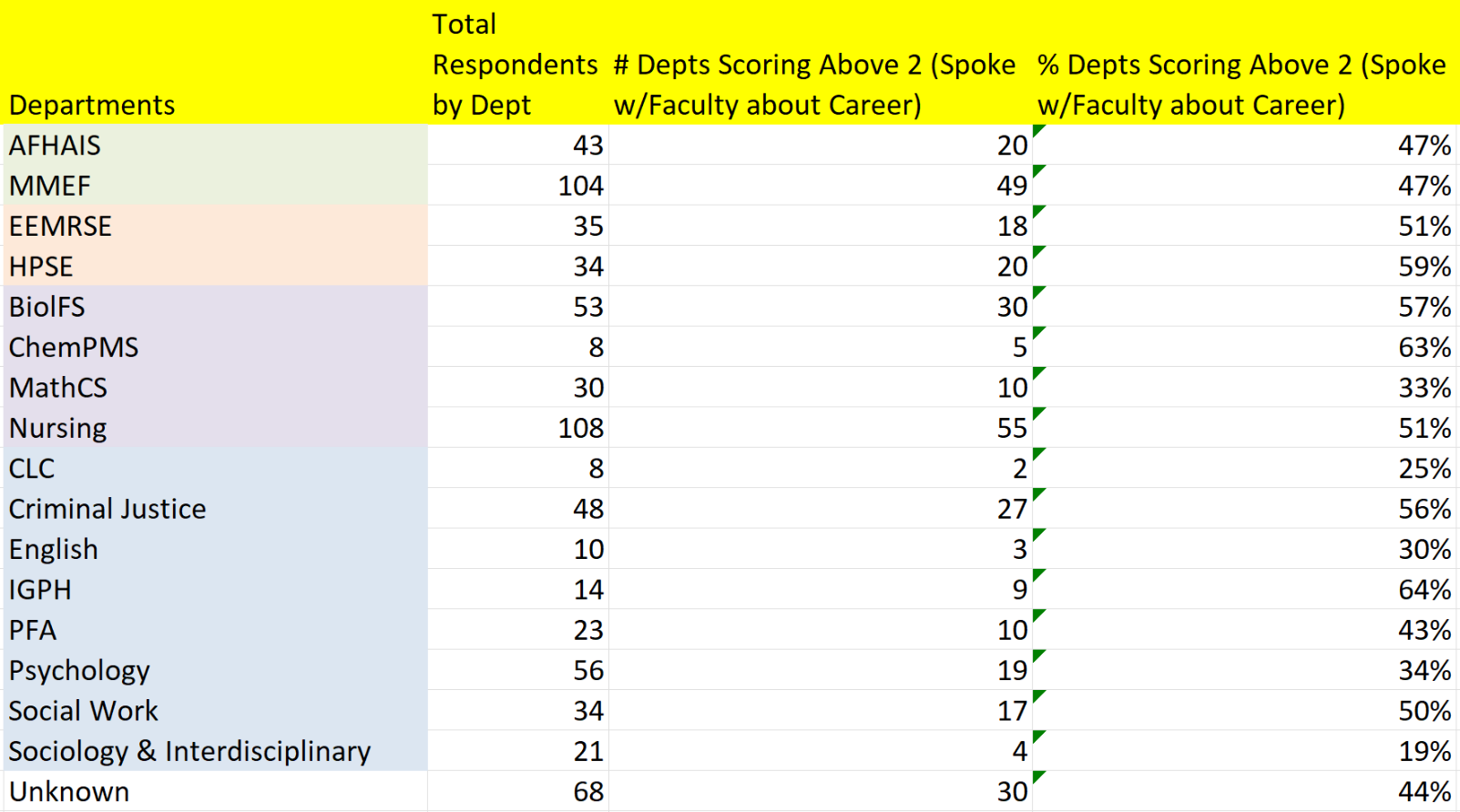 Chart displays # of respondents per dept., and the # and percentage of students reporting scores above 2 (out of 4). Some departments do not have enough respondents to make conclusions, unless combined into colleges.
Mentoring
Students may benefit from more conversations with faculty about career preparation.
On a scale of 1-4, responses included 3 (Often) and 4 (Very Often).
Mentoring
Students may benefit from more activities with faculty other than coursework.
On a scale of 1-4, responses included 3 (Often) and 4 (Very Often).
Mentoring
Students may benefit from discussing topics with faculty outside of class.
On a scale of 1-4, responses included 3 (Often) and 4 (Very Often).
Mentoring
Students may benefit from discussing academic performance with faculty.
On a scale of 1-4, responses included 3 (Often) and 4 (Very Often).
Research and Diversity (NSSE Survey Items)
Dept. Outcomes for Research with Faculty Member
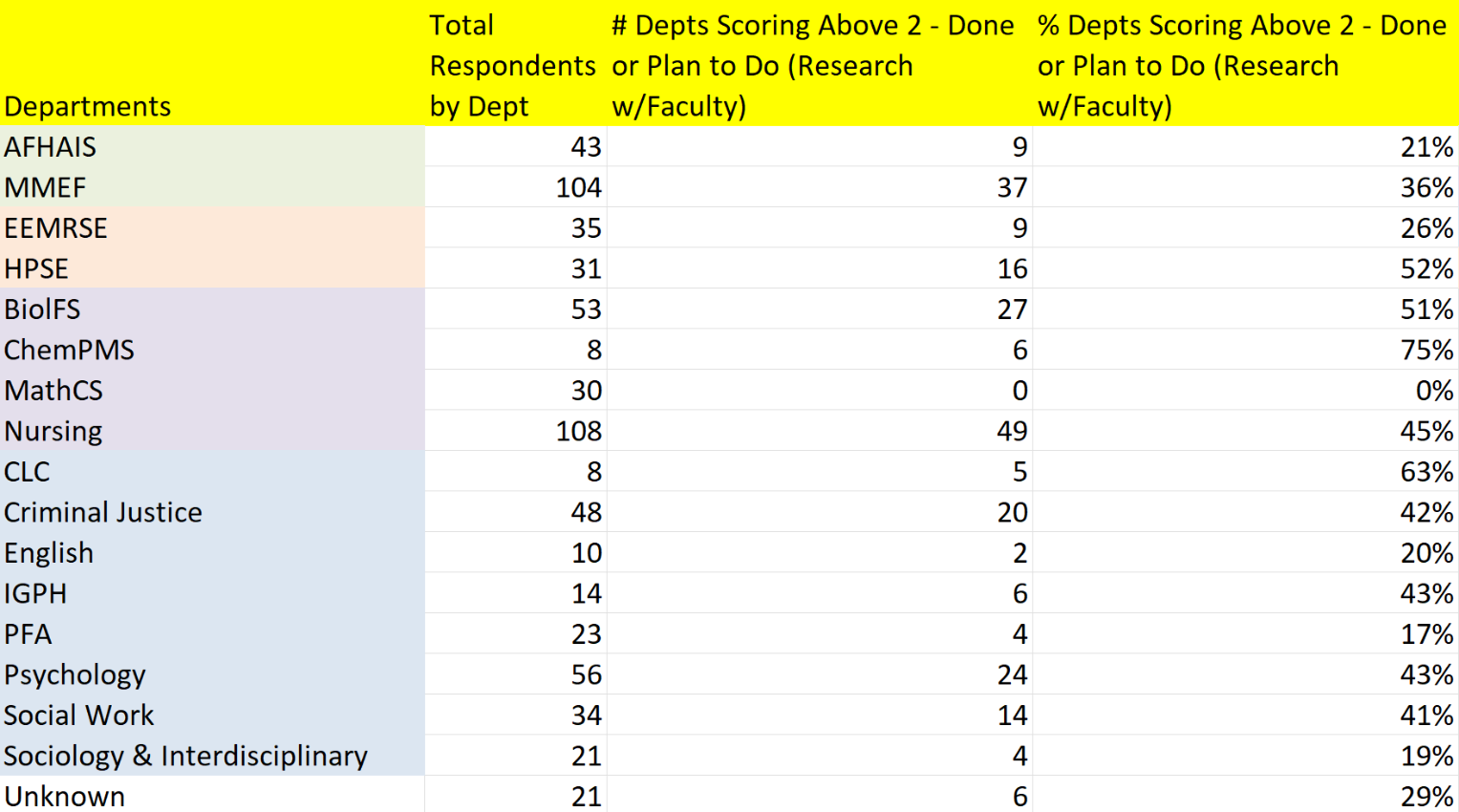 Chart displays # of respondents per dept., and the # and percentage of students reporting scores above 2 (out of 4). Some departments do not have enough respondents to make conclusions, unless combined into colleges.
Research with Faculty
Students may benefit from conducting research, projects, shows, or performances with faculty.
On a scale of 1-4, responses included 3 (Plan to do) and 4 (Done).
Diverse Perspectives
Students reported the extent to which they included diverse perspectives in course discussions and assignments.
On a scale of 1-4, responses included 3 (Often) and 4 (Very Often).
Encouraged Contact with Diverse Others
Students reported the extent to which the campus encouraged contact with diverse others.
On a scale of 1-4, responses included 3 (Often) and 4 (Very Often).
NSSE Outcomes by Major
Groups
Survey Items
Arts and Humanities
Biological Science
Physical Science
Social Science
Business
Education
Health Professions
Social Services Professions
Quality of Interactions with Faculty
Effective Teaching Practices
Supportive Campus Environment
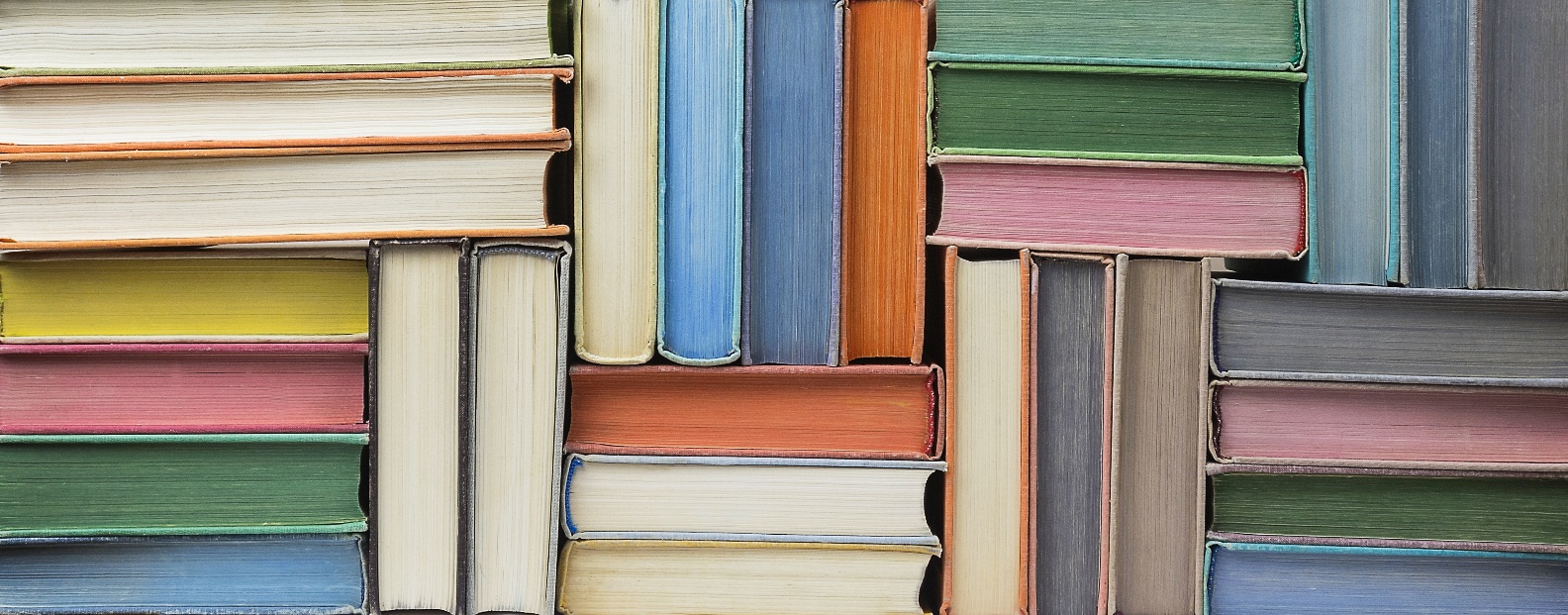 Frequency of Interaction with Faculty by Major – First Year Students
Most FY ratings of interaction with faculty exceeded institutional peers.
Scored on 60-point scale (e.g., Never = 0; Sometimes = 20; Often = 40; Very often = 60), and the rescaled items are averaged across every item in the EI. For comparison, view the averages for Southeast Public Institutions (22.2), Carnegie Peers (22.5), and All U.S. Institutions Administering the NSSE (21.6).
Frequency of Interaction with Faculty by Major - Seniors
Most seniors’ ratings of interaction with faculty were lower than institutional peers.
Scored on 60-point scale (e.g., Never = 0; Sometimes = 20; Often = 40; Very often = 60), and the rescaled items are averaged across every item in the EI. For comparison, view the averages for Southeast Public Institutions (24.6), Carnegie Peers (26.4), and All U.S. Institutions Administering the NSSE (23.7).
Effective Teaching Practices by Major – First Year Students
FY ratings of effective teaching were comparable to institutional peers.
Scored on 60-point scale (e.g., Very little = 0; Some = 20; Quite a bit = 40; Very much = 60), and the rescaled items are averaged across every item in the EI. For comparison, view the averages for Southeast Public Institutions (37.9), Carnegie Peers (38.1), and All U.S. Institutions Administering the NSSE (38.4).
Effective Teaching Practices by Major – Seniors
Most seniors’ ratings of effective teaching exceeded institutional peers.
Scored on 60-point scale (e.g., Very little = 0; Some = 20; Quite a bit = 40; Very much = 60), and the rescaled items are averaged across every item in the EI. For comparison, view the averages for Southeast Public Institutions (40.2), Carnegie Peers (40.6), and All U.S. Institutions Administering the NSSE (40).
Supportive Campus Environment by Major – First Year Students
Most FY ratings of campus environment exceeded institutional peers.
Scored on 60-point scale (e.g., Very little = 0; Some = 20; Quite a bit = 40; Very much = 60), and the rescaled items are averaged across every item in the EI. For comparison, view the averages for Southeast Public Institutions (35.4), Carnegie Peers (34.7), and All U.S. Institutions Administering the NSSE (34.6).
Supportive Campus Environment by Major – Seniors
Most seniors’ ratings of campus environment exceeded institutional peers.
Scored on 60-point scale (e.g., Very little = 0; Some = 20; Quite a bit = 40; Very much = 60), and the rescaled items are averaged across every item in the EI. For comparison, view the averages for Southeast Public Institutions (33.2), Carnegie Peers (32.7), and All U.S. Institutions Administering the NSSE (32).
Comparison with Other Institutions
Southeast Public Institutions

Carnegie Peer Institutions

All U.S. Institutions that Administered the NSSE
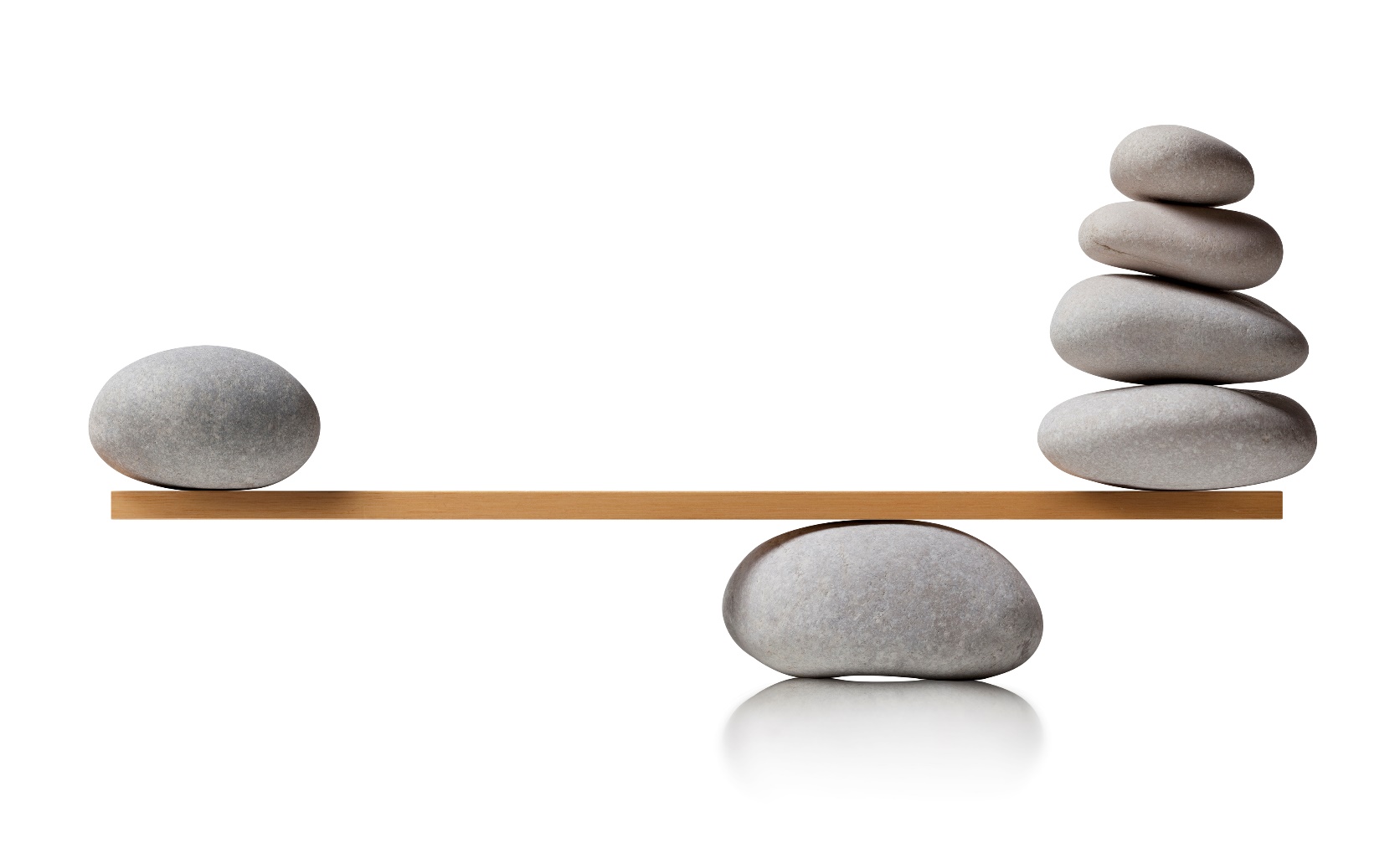 Faculty Interaction and Teaching (Mentoring) – First Year (2023)
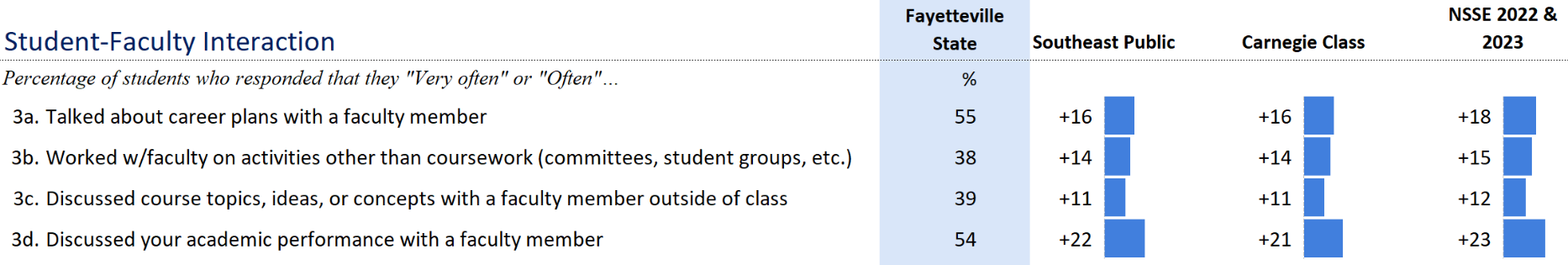 Comparisons show difference in percentage points between FSU and other institutions.
Student-Faculty Interaction (Mentoring)

FSU first-year students gave higher ratings for faculty mentoring than other institutions.

In 2019, first-year students reported higher scores for 3a. (60) and 3d. (50). They reported lower scores for 3b. (35) and 3c. (41).
Faculty Interaction and Teaching (Mentoring) – Seniors (2023)
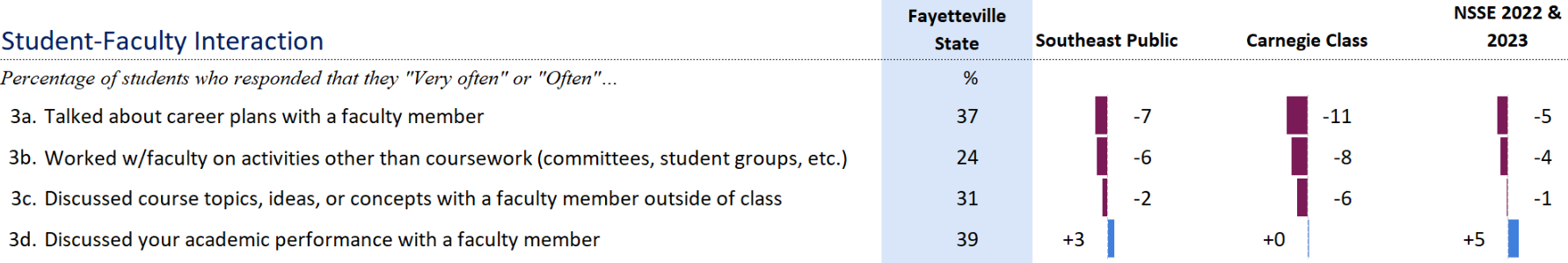 Comparisons show difference in percentage points between FSU and other institutions.
Student-Faculty Interaction (Mentoring)

In 2019, Seniors reported higher scores for 3a. (40), 3b. (30) and slightly lower scores for 3c. (29), 3d. (38).

Seniors’ total ratings of mentoring activities are lower than reported in 2019. The ratings in 2023 are lower than first-year students’ ratings and currently below peers.
Faculty Interaction and Teaching (Instruction) – First Year (2023)
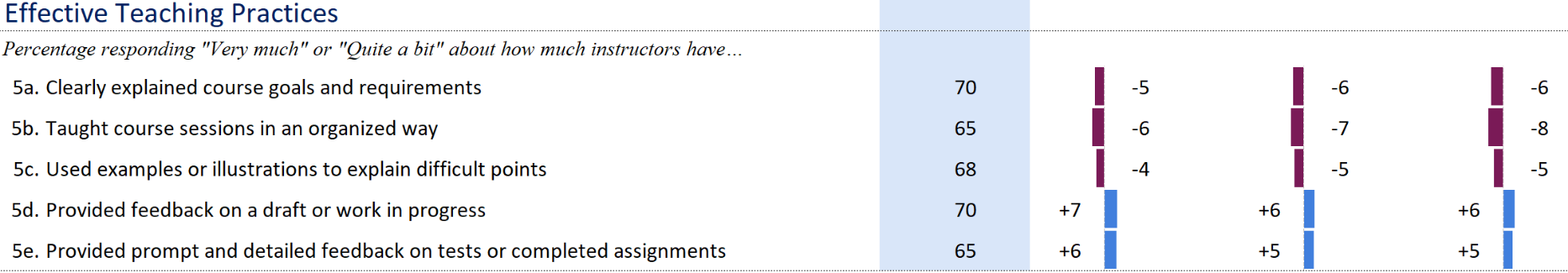 Comparisons show difference in percentage points between FSU and other institutions.
Effective Teaching Practices (Course Climate)

In 2019, first-year students reported similar scores for 5a. (72), 5b. (65), 5c. (67), 5d. (72), 5e. (64).
Faculty Interaction and Teaching (Instruction)  – Seniors (2023)
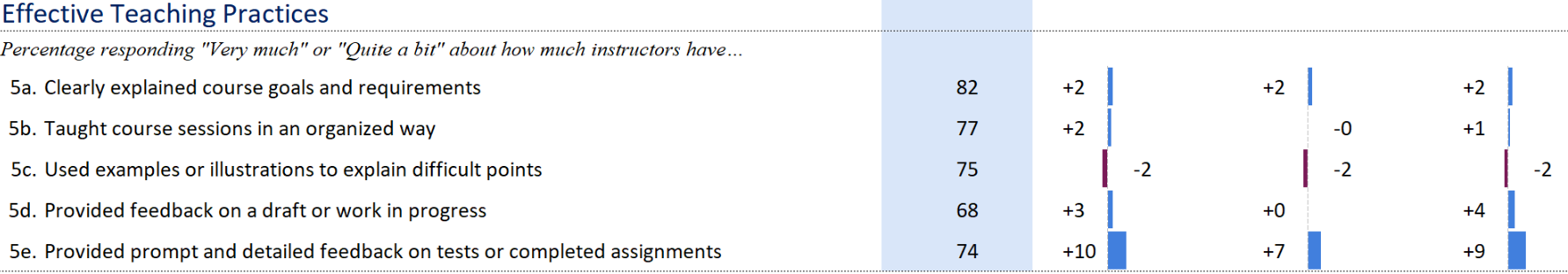 Comparisons show difference in percentage points between FSU and other institutions.
Effective Teaching Practices (Course Climate)

In 2019, Seniors reported lower ratings for 5a. (78), 5b. (74), 5c. (71), 5d. (64), and 5e. (69). Ratings of effective teaching practices improved in 2023.

In 2023, Seniors’ total ratings are higher than first-year students’ ratings and higher than peer institutions.
NSSE Supportive Environment – FY (2023)
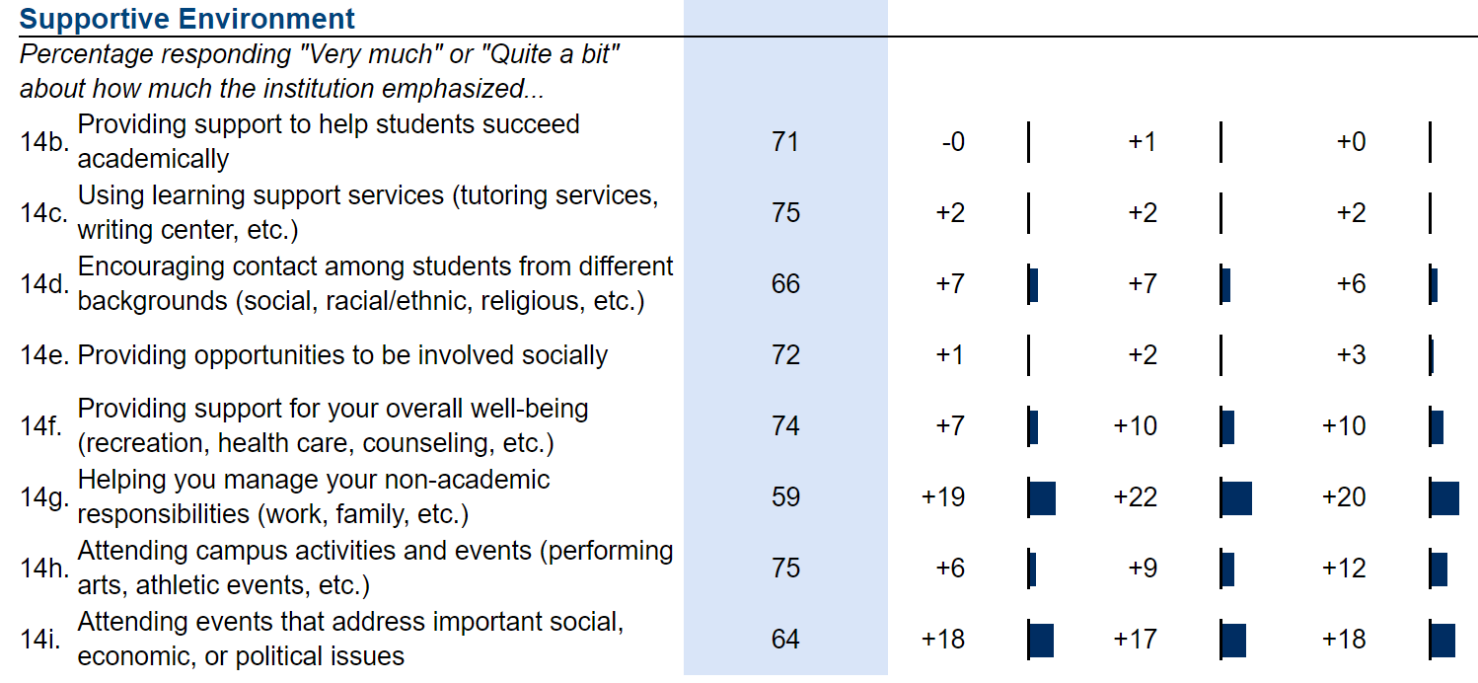 Comparisons show difference in percentage points between FSU and other institutions.
In 2019, first-year students reported lower scores for 14b. (70), 14.c. (74), 14d. (60), 14e. (68), 14f. (69), 14g. (54), 14h. (67), 14i. (55). Item 14g (helping manage non-academic responsibilities; possibly including adult learners and military) exceeded peer institutions by 11 and 12 points in 2019.
In 2023, first-year students’ ratings improved further, relative to peers.
NSSE Supportive Environment – Seniors (2023)
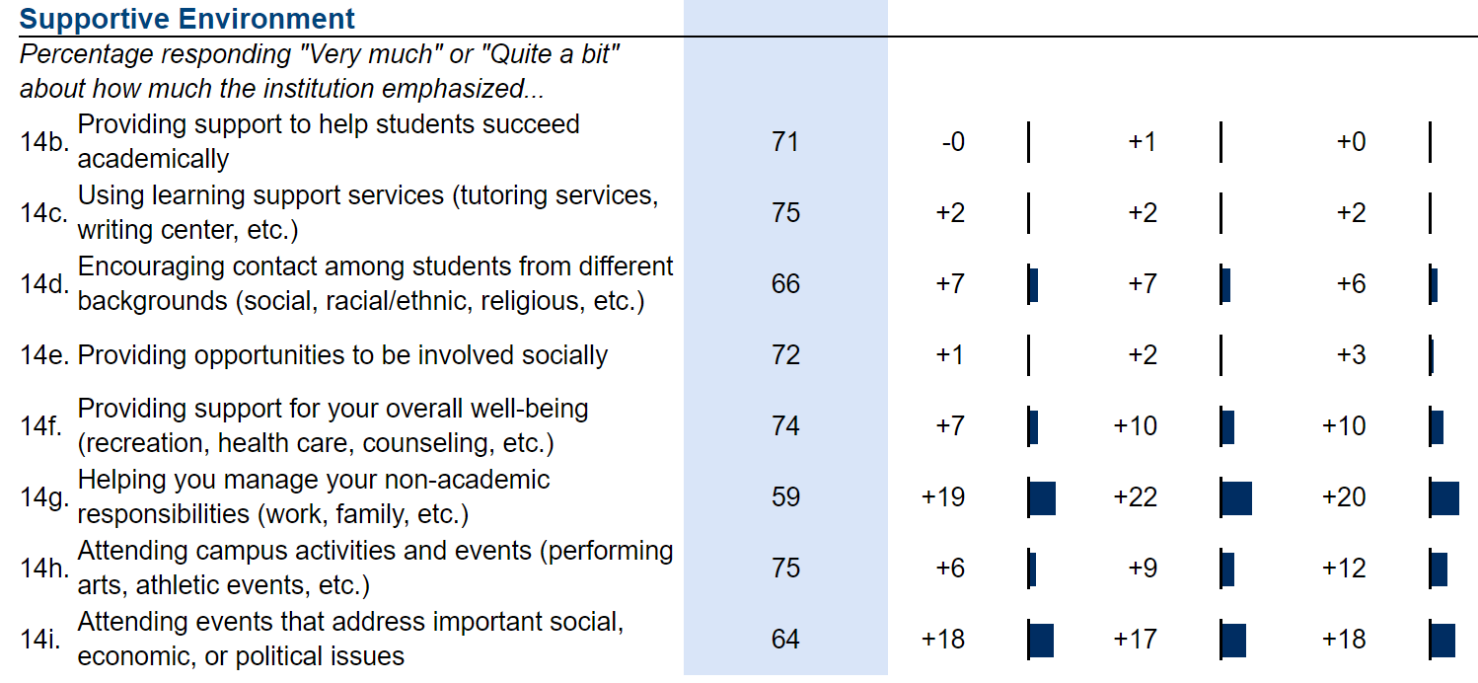 Comparisons show difference in percentage points between FSU and other institutions.
In 2019, Seniors reported lower scores for 14c. (68), 14d. (62), 14e. (67), 14f. (61), 14g. (40), 14h. (57), and 14i. (50). Only 14b. (72) was higher. Most responses were higher than peer institutions.
Seniors’ ratings of supportive environment increased (14f, 14g, 14h, and 14i by more than 10 points) since 2019 and exceeded peer institutions.
Comparison with Other Institutions
FSU average scores were significantly higher than comparison institutions
Supportive environment – Overall well being
Support of nonacademic responsibilities
Students felt valued by the institution

Quality of interactions – FSU ratings were similar to comparison institutions.
FSU students’ average ratings for quality of interactions with Student Affairs staff were higher than comparison institutions.
Seniors’ ratings for quality of interactions with administration were higher than comparison institutions.
High Impact Practices (HIPs)
Service-Learning (the most frequently reported HIP for FSU)
Internship or Field Experience
Senior Culminating Experiences
Research w/Faculty Member
Study Abroad



* Student images generated by artificial intelligence.
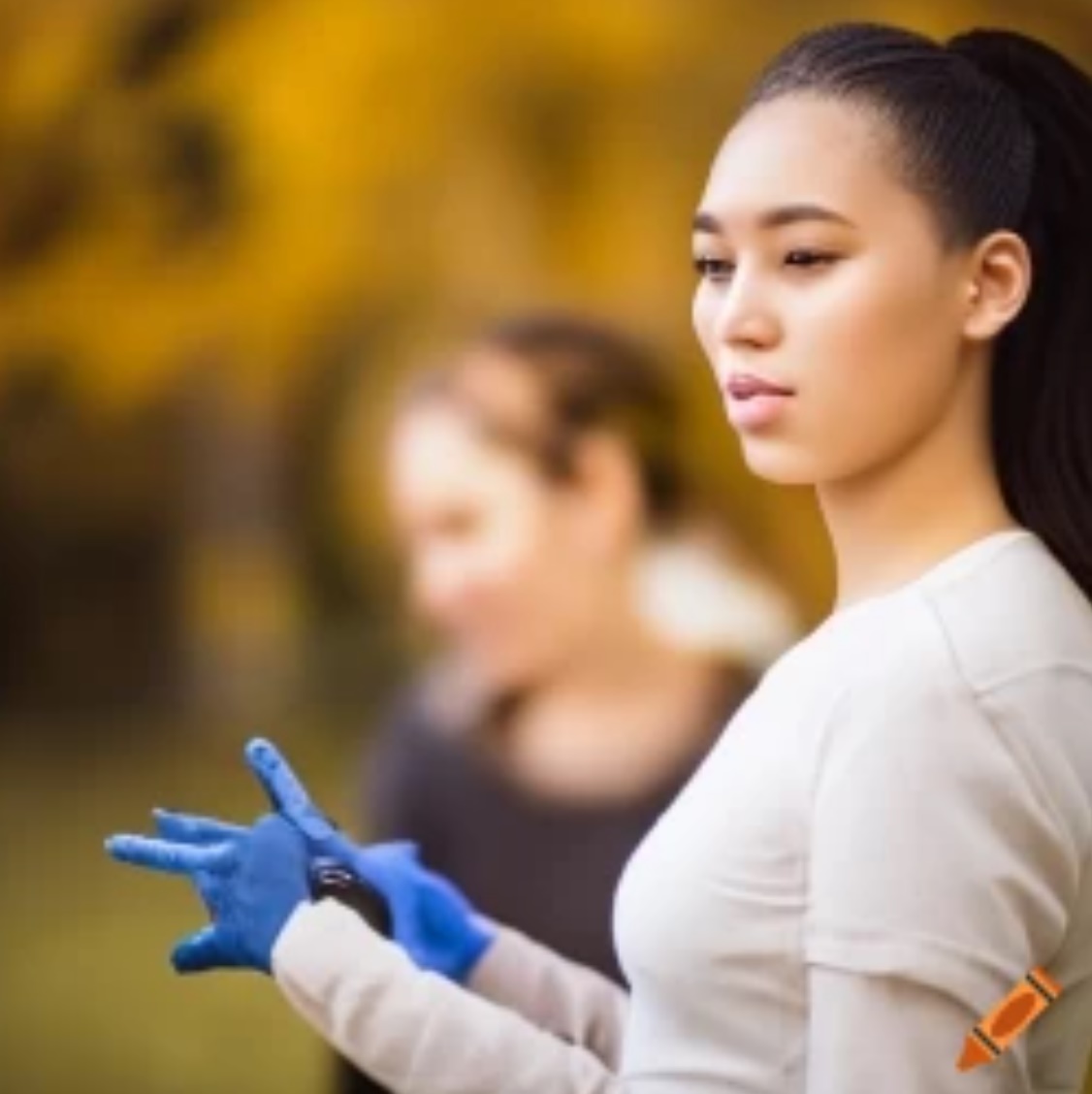 High Impact Practices Highlights
In 2019 and 2023, first-year students’ responses for Service-Learning (Done or Plan to Do) exceeded peers.

In 2019, seniors’ responses for Service-Learning (Done or Plan to Do) exceeded peers. In 2023, they equaled U.S. institutions and exceeded Southeast Public and Carnegie institutions.
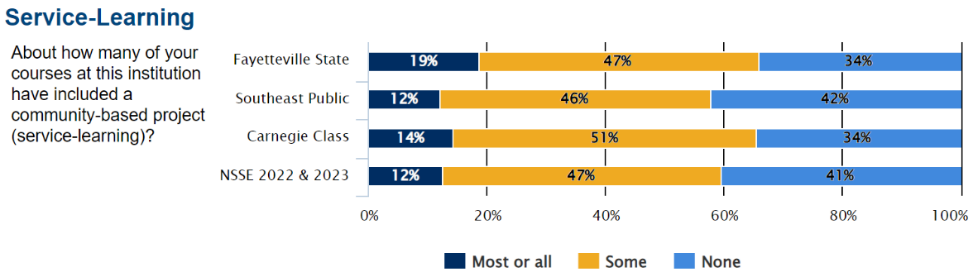 2023 Seniors’ results shown.
High Impact Practices Highlights
In 2019 and 2023, first-year students’ responses for Internships or Field Experience (Done or Plan to Do) exceeded peers.

In 2019, seniors’ responses for Internships or Field Experience (Done or Plan to Do) exceeded peers. In 2023, their responses declined.
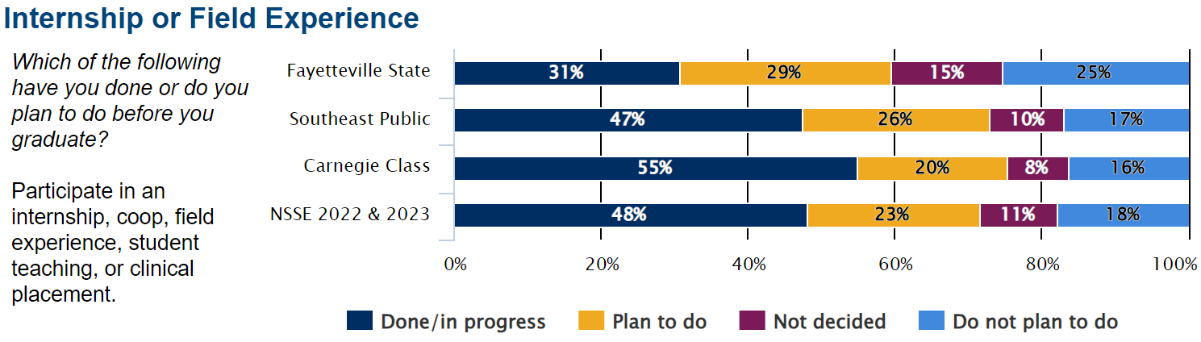 2023 Seniors’ results shown.
High Impact Practices
By spring of their senior year, 31% of students had participated in some form of internship, co-op, field experience, student teaching, or clinical placement, and 5% had studied abroad.

66% of first-year students and seniors said at least some of their courses included a community-based service-learning project.

10% of first-year students and 14% of seniors worked on a research project with a faculty member.

Seniors were less likely to report participation in every HIP (other than Service-Learning) than students at comparison institutions.
NSSE Gains & Satisfaction
86% of seniors and 77% of first-year students rated their overall experience at FSU as “Excellent” or “Good.”

89% of seniors would “Definitely” or “Probably” attend FSU again, compared to 83% for Southeast Public Institutions.
Opportunities for Growth
What can we do with this information?
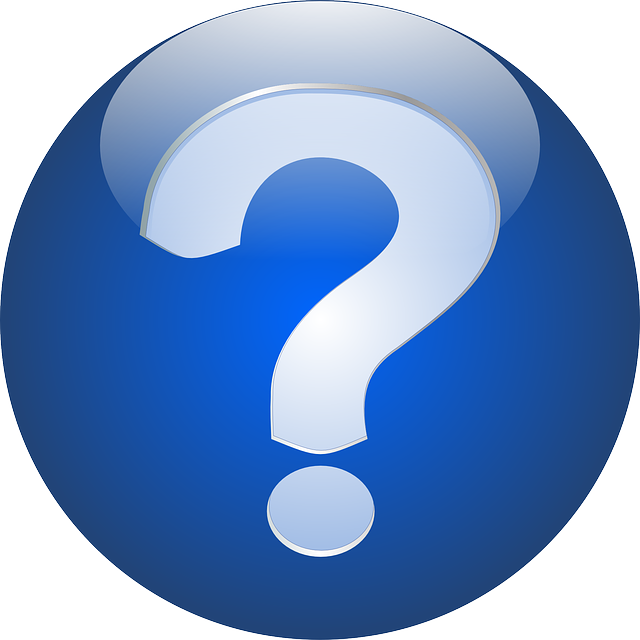 Opportunities for Growth
Overall Well Being
Activities and Outreach
Quality of Interactions
High Impact Practices
Undeclared Majors
Student Suggestions
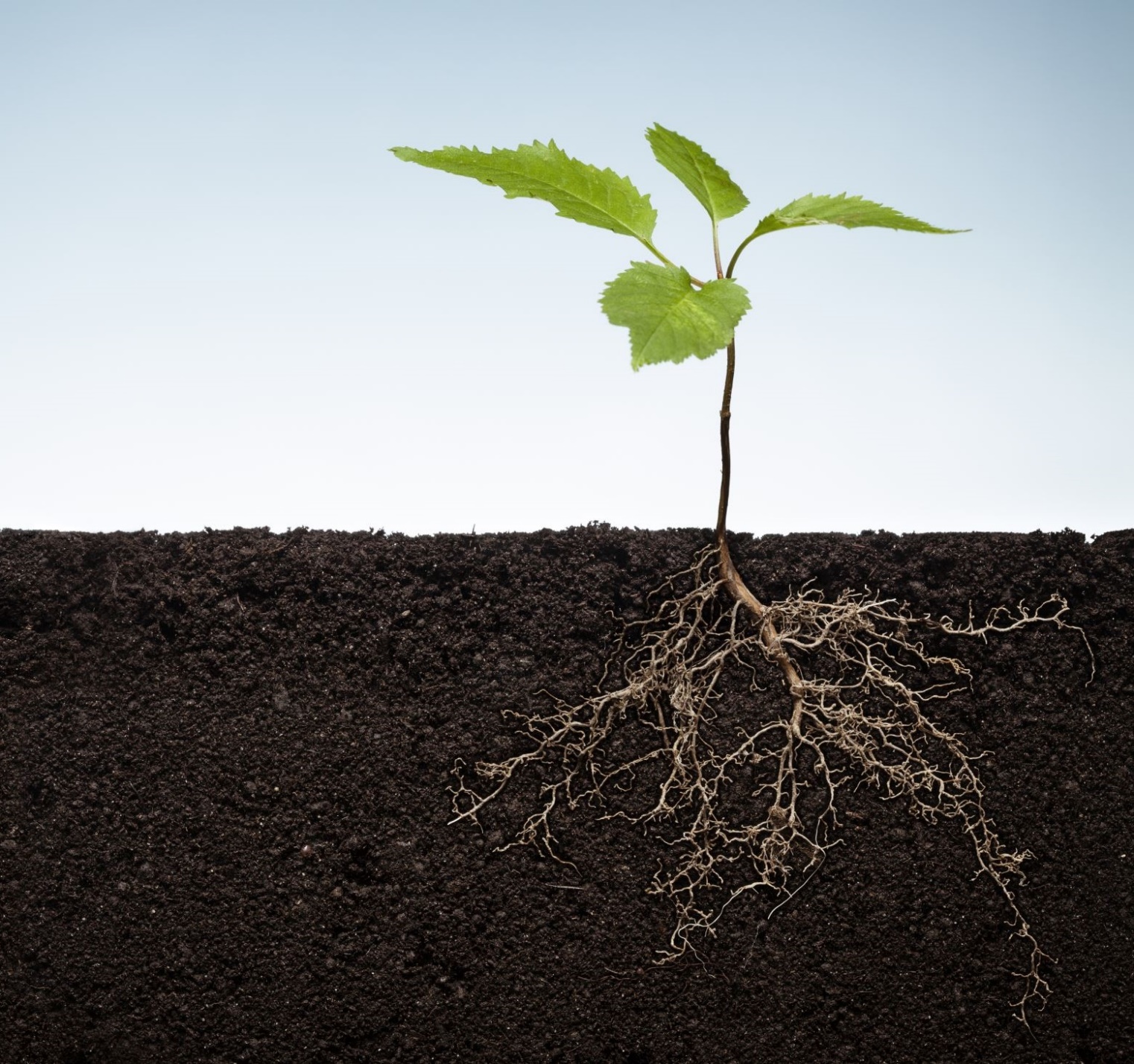 Opportunities – Overall Well Being
Offer reasonable accommodations where possible to help students manage nonacademic responsibilities (work, family, military deployments, etc.), 
This may be especially helpful for adult learners and military students.

Male students may need more support for overall well being.
FSU Strategic Plan 1.2: Increase retention rates
2.6: Enhance the educational experiences and support for military connected students, adult learners, and transfer students.
Opportunities – Activities and Outreach
Increase outreach and orientation for first-generation college students.

Improving interactions and outreach to distance learners may increase student engagement and academic performance.
The Office of Faculty Development offers support in best practices for online learning.
FSU Strategic Plan 1.2: Increase retention rates
1.3: Increase 4-year graduation rates and degree efficiency rates
2.6: Enhance the educational experiences and support for military connected students, adult learners, and transfer students.
Opportunities – Activities and Outreach
Activities that increase engagement with faculty may be helpful for adult learners, military students, first-year students, distance learners, and first-generation college students.

Greater engagement with peers may be especially powerful, given that most groups gave other students the highest ratings for quality of interaction.
FSU Strategic Plan 1.2: Increase retention rates
Opportunities – Activities and Outreach
Example: Eclipse Event
Sharing
Collaboration
Scientific Principles
Positive Interaction
Fun
Opportunities – Activities and Outreach
Activities that increase engagement for first-year students with advisors and their peers may increase satisfaction. 

This may be more important for first-year students and first-generation college students, who reported lower ratings for quality of interaction than other groups.
Socialization and engagement may be important for these groups.

While most groups gave the highest ratings for the quality of interactions with other students,
Only 48% of first-year students gave high ratings of interactions with their peers. Create opportunities for them to engage with others.
FSU Strategic Plan 1.2: Increase retention rates
Opportunities – Quality of Interactions
Most students reported high quality interactions with administration, faculty, Student Services staff, advisors, and other students.

Most groups reported higher scores for effective teaching practices. They want more interactions (mentoring) with faculty.

Increasing or improving faculty mentoring could benefit students. Expressions of interest in faculty mentoring are a nationwide phenomenon, as measured by the NSSE.
FSU Strategic Plan 2.1: Infuse high-impact practices and professional skills into curricular and co-curricular activities
Opportunities – Quality of Interactions
Most groups gave high ratings for the quality of interactions with advisors.
53% of first-year students gave high ratings of advisors.
60% of seniors gave high ratings of advisors.

Student Affairs staff and FSU students received the highest ratings for quality of interactions. Activities that leverage engagement with Student Affairs staff and students may increase satisfaction, particularly among adult learners and military students.
FSU Strategic Plan 3.2: Implement a customer care strategy that promotes the highest standards of service and increases campus engagement
Opportunities – Quality of Interactions
First-year students may be encountering diverse perspectives in class but not engaging with diverse others as much as they would like.

Increase outreach to students who are minorities among the FSU population (global education, cultural events, Spanish Club, etc.).

Seniors appear to have a positive view of their learning experiences, while believing that collaborative learning and student-faculty (mentoring) interaction could improve.
FSU Strategic Plan 1.6: Expand and increase student-faculty collaborative research, scholarship, and creative activities
2.3: Develop innovative cultural and global learning opportunities and programming
Opportunities – High Impact Practices
First-year students’ responses about their plans to participate suggest a demand for HIPs. Their plans to participate in Internship or Field Experience, Study Abroad, and Culminating Senior Experience exceeded the responses of first-year students from comparison institutions.

Expand service-learning, which was the most common HIP reported, followed by Senior Culminating Experiences (theses, research projects, etc.).

Expand research or projects with faculty members.
FSU Strategic Plan 2.1: Infuse high-impact practices and professional skills into curricular and co-curricular activities
Opportunities – Undeclared Majors
Undeclared majors (classified as unknown in the graphs) reported lower levels of engagement in most questions, except quality of interaction with Student Affairs staff.

During meetings to evaluate Operational Plans and Assessment Reports (OPARs), multiple Department Chairs noted lower retention rates among students who waited longer to declare a major.

Undeclared majors appear to be having a different campus experience than declared majors.

Encouraging students to declare a major sooner could increase retention and engagement with faculty, advisors, and students in their programs.
FSU Strategic Plan 1.2: Increase retention rates
Opportunities – Student Suggestions (Campus)
More connections/activities with alumni working in professions (Career days meeting w/ professional community members)

More programs to engage online learners (mentoring, online job fairs, etc.).

24/7 online tutoring option (Upswing) was very helpful.

Please provide digital textbook options instead of physical books. (New Follett plan may meet this request.)
FSU Strategic Plan 1.2: Increase retention rates
Opportunities – Student Suggestions (Colleges)
Check up on students about their mental health, just as faculty would check up on assignments. – Counseling and Personal Development Center

Positive, supportive attitudes from professors can go a long way toward alleviating student stress and improving learning.

More out-of-campus involvement (service-learning, field trips related to major – like Museum of Art, etc.). More campus activities may relieve stress.
FSU Strategic Plan 1.2: Increase retention rates
2.6: Enhance the educational experiences and support for military connected students, adult learners, and transfer students.
Opportunities – Student Suggestions (Colleges)
Provide instruction on writing academic papers (APA, MLA, etc.) – Direct students to FSU Writing and Communication Center

More profession-related clubs and organizations.

Programs for life skills that connect students with mentors. “Teach me about life.”

Students expressed deep appreciation for advisors and faculty mentors.
FSU Strategic Plan 1.2: Increase retention rates
Opportunities – Student Suggestions (Colleges)
BCBE: Offer more certifications. For example, Quickbooks certification is required for employment by some accounting firms.

BCBE: Please teach Excel sooner. (Direct students to modules on Canvas.)

COE: Please teach student teachers scenarios about how to deal with families.

Any: Some staff may need more time to fully attend to students.
FSU Strategic Plan 1.2: Increase retention rates
2.6: Enhance the educational experiences and support for military connected students, adult learners, and transfer students.
Requests of Academic Departments
Requests are based on BCSSE and NSSE data, along with FSU Strategic Priorities.
Requests Based on FSU Strategic Priorities
Increase use of collaborative learning experiences
Encourage research/projects with faculty
Improve student interaction with faculty
In 2023, 40% of item respondents indicated plans or completion of research w/faculty. 63% indicated plans or completion for capstone experience (internship, project, senior show, senior recital, etc.)
Requests Based on FSU Strategic Priorities
Encourage faculty mentoring of students (career preparation, discussions about academic performance, etc.)
Expand access or awareness of High Impact Practices (HIPs), particularly for upper-level students.
Encourage students to declare major sooner.
Requests Based on FSU Strategic Priorities
Activities that increase student interaction with diverse others, such as events with international students, could be helpful.

FSU has supported joint events/travel for honor students and international students.
NSSE Response Rates
FSU’s overall response rate of 30.8% exceeds the national average of 23.3% for all institutions.
Opportunities for Test Administration
Start earlier so the survey doesn’t conflict with exam week.
Administer surveys in Freshman Seminar courses. This raised the first-year response rate.
If possible, administer surveys in participating senior classes.
Send survey notifications to students via text messages earlier. The survey can be taken on mobile devices.
Ask Office of Strategic Communication to update graphic images announcing the NSSE. Use them in emails, freshman and senior course Canvas sites, and (if possible) text messages.
Thank You
If you have questions or comments, please share them with the FSU Office of Institutional Effectiveness, Research, and Planning (IERP).


*Student images were generated using artificial intelligence (Craiyon AI).